Перелетные птицы
Гуси
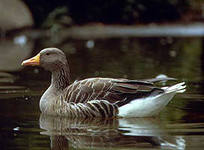 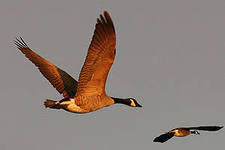 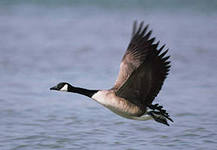 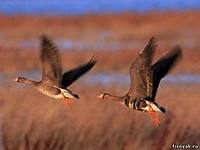 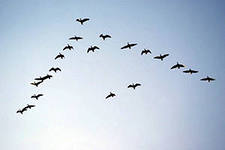 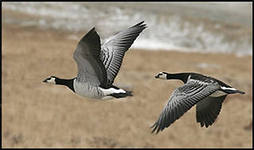 Утки
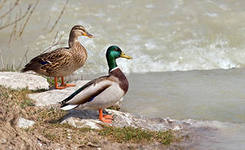 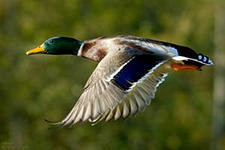 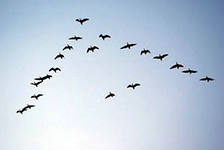 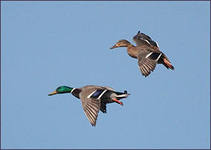 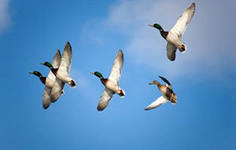 Ласточки
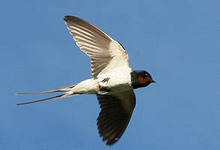 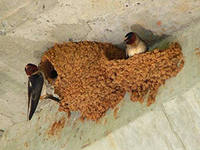 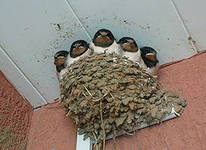 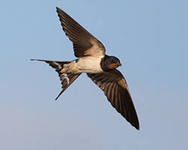 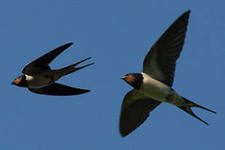 Скворец
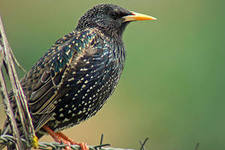 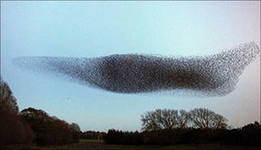 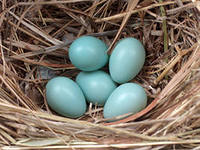 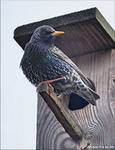 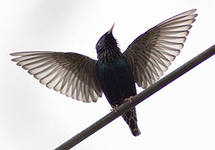 Зяблик
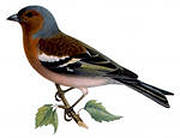 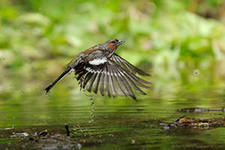 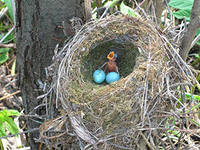 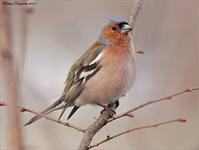 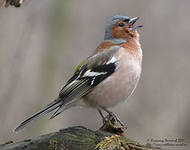 Болотная камышевка
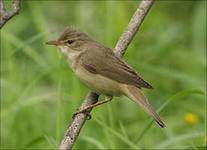 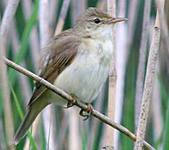 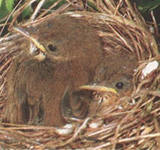 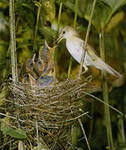 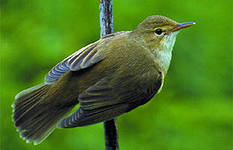 Серая мухоловка
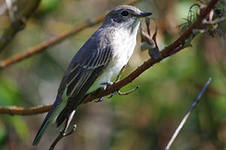 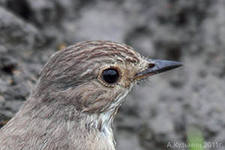 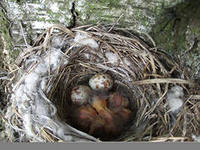 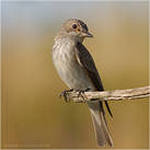 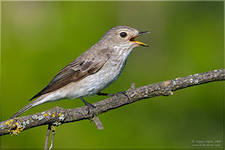 Соловей
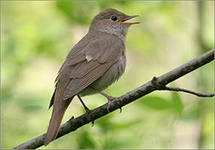 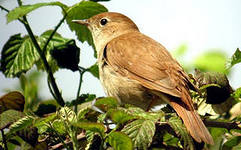 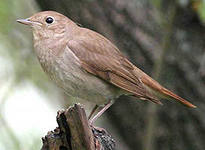 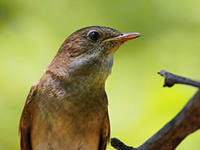 Дрозды
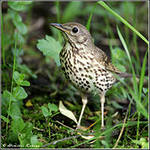 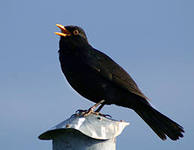 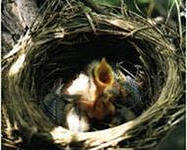 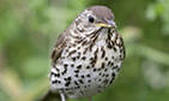 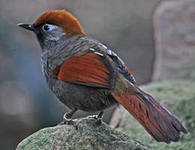 Иволга
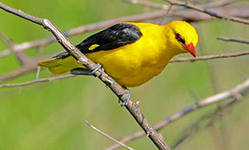 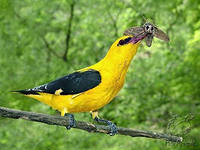 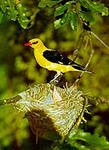 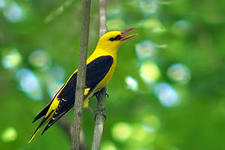 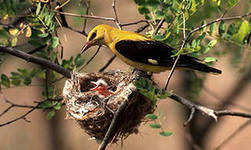 Жаворонок
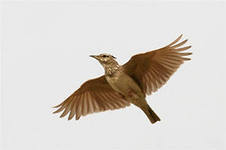 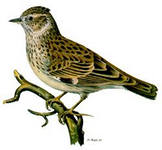 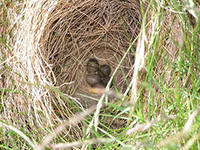 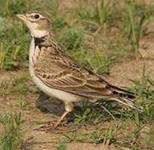 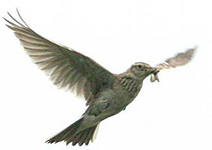 Рябинник
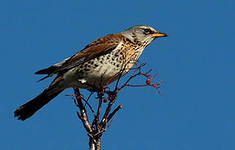 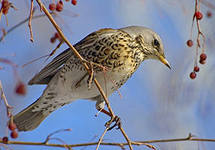 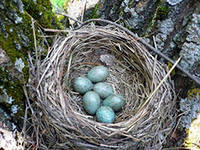 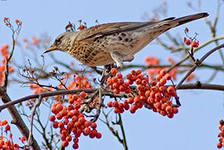 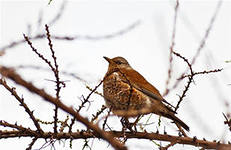 Кукушка
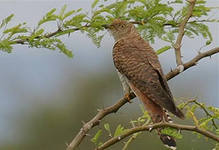 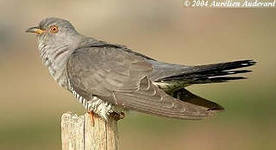 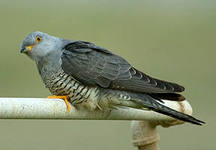 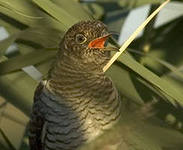 Чибис
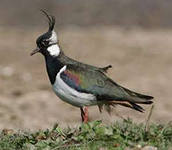 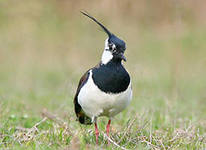 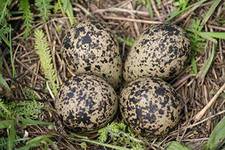 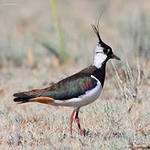 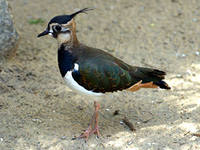 Коростель
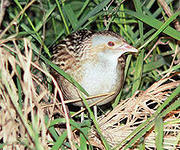 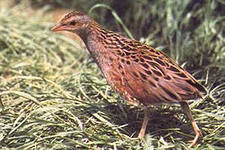 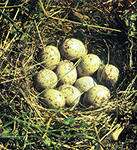 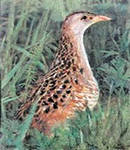 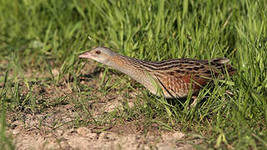 Перепел
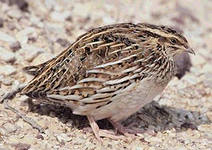 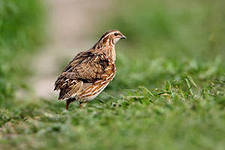 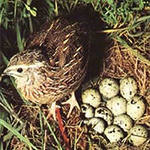 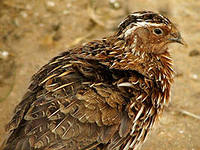 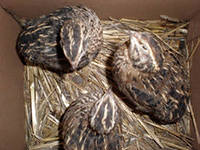 Серея цапля
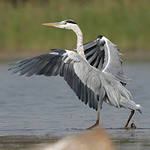 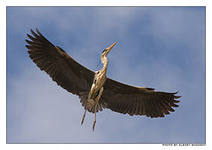 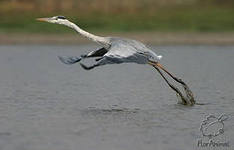 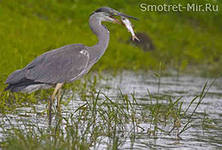 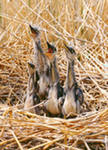 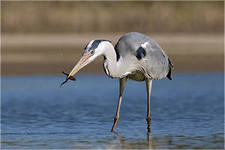